Penicillins(Pharmacokinetics, Clinical Uses, Administration and dosage of Penicillins) And beta lactamase inhibitors
Dr. Rashmi Rekha Kumari
Asstt. Prof. cum Jr. Scientist
Deptt. Of Vety. Pharmacology and Toxicology
B.V.C, BASU,Patna
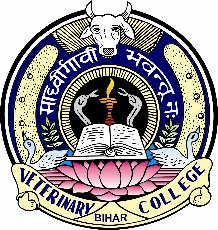 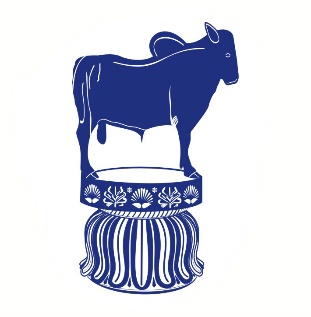 Pharmacokinetics
Penicillin G, its salts and methicillin are destroyed by gastric acid and are orally ineffective. 
Only the acid resistant penicilins like ampicillin, penicillin V, cloxacillin, oxacillin, amoxicillin can be given orally and their peak plasma concentration is reached within about two hours.
 Most of the penicillins including repository penicillins are administered parenterally (usually IM).
Penicillins are widely distributed in the body fluids and tissues. They can cross the blood brain barrier in sub therapeutic concentration in the presence of inflammation of meninges only. 
Inflammation also permits effective levels of certain penicillins in abscess and in pleural, peritoneal and synovial fluids. Their protein binding ranges from 20% (ampicillin) to 80 % (cloxacillin)
Penicillins are chiefly excreted through kidney (90%) unchanged in urine. 
Out of which 20% is by glomerular filtration and 80% by proximal tubular secretion
Proximal tubular secretion of penicillin is inhibited by probenecid prolonging the effective blood level of penicillins.
 Some broad spectrum semisynthetic penicillins are also excreted through the bile.
Clinical uses of penicillins
The penicillins are used in the treatment of local and systemic infections caused by sensitive bacteria
 Penicillin G is of value in the treatment of
bovine mastitis (primarily in streptococcal mastitis ), 
Anthrax, 
Erysipelothrix infection in sheep, pigs and birds
 Strangles in horse,
clostridial infections (tetanus and black  quarter),
 pyelonephritis and lumpy jaw in cattle,
 beta-haemolytic streptococcal infection in puppies ,
Meningococcal meningitis and 
 leptospirosis.
Administration and Dosages of penicillins
The doses of penicillin G is usually expressed as units
 One standard unit of penicillin is defined as the amount of antibacterial activity present in 0.6 µgm of pure crystalline standard sodium penicillin G (1mg=1667 Oxford unit).
The dosage of semisynthetic penicillins is expressed in mg/kg. The Solution salt of benzyl penicillin is the most commonly used prepration for IM injection. 
When it is required for maintaining Sustained antibiotic levels in the body it is used as relatively less soluble organic salts such as procaine benzyl penicillin or benzathine penicillin, such injections need to be repeated once in a day or two. The penicillin G preparations are ineffective when given by oral route due to inactivation by gastric acidity and intestinal flora.
Adverse Reaction and Toxicity of penicillin
Hypersensitive, allergic or anaphylactic reactions (mostly along with streptomycin) are reported in dog ,cattle and horse following prior sensitization to the antibiotic,
 The clinical signs noted were Salivation, Shivering,Vomition and Urticaria in cat and dog, laboured breathing ,salivation cutaneous oedema (head and perinial region) and froth from nostril and mouth in cattle and urticaria and pruritis in horse.
Beta-lactamases
Are enzyme produced by penicillin –resistant bacteria. Which break the antibiotic into inactive penicillioic acid. 

They are named as beta-lactamases as the splitting the beta-lactam ring present in beta-lactam antibiotics, penicillins and cephalosporins 
 
Some beta lactamase are specific for penicillins( penicillinase) and Some are specific for cephalosporins(Cephalosporinase) other have affinity for both.
Beta –lactamase inhibitor
These potentiate or re-establish the antibacterial potency of penicillinase sensitive penicillin against beta-lactamase producing organism by inhibiting of the enzyme (Suicidal inhibition).These inhibitors are structurally similar to penicillin and act as Substitutes for penicillinase (β-lactamase) causing of the enzyme.
Clavulanic acid: Obtained from Streptomyces clavuligerus, has antibacterial activity of its own it is generally combined with amoxicillin (Augmentin) or ticarcillin (Timentin).
Sulbactam:-A semisynthetic beta-lactamase inhibitor, related chemically and in activity to clavulanic acid it is combined with ampicillin and preferably for oral and parenteral administration.
Tazobactum: It is similar to sulbactam and combined with piperacillin.
Potentiated Penicillins
The penicillins in combination with beta-lactamase inhibitors are called as potentiated penicillins. These combination are:
Clavulanic acid amoxicillin (2:1), clavulanic acid –ticarcillin (15:1) and Sulbactam –ampicillin.
Dose: Potassium Clavulanate: amoxicillin (1:4) @ 10 – 20 mg/kg (amoxicillin) and 2.5-5 mg/kg
Penicillins with Sulbactam and tazobactum are administered IV; whereas, those with Clavulanic acid are administered orally or IV.
Thank You